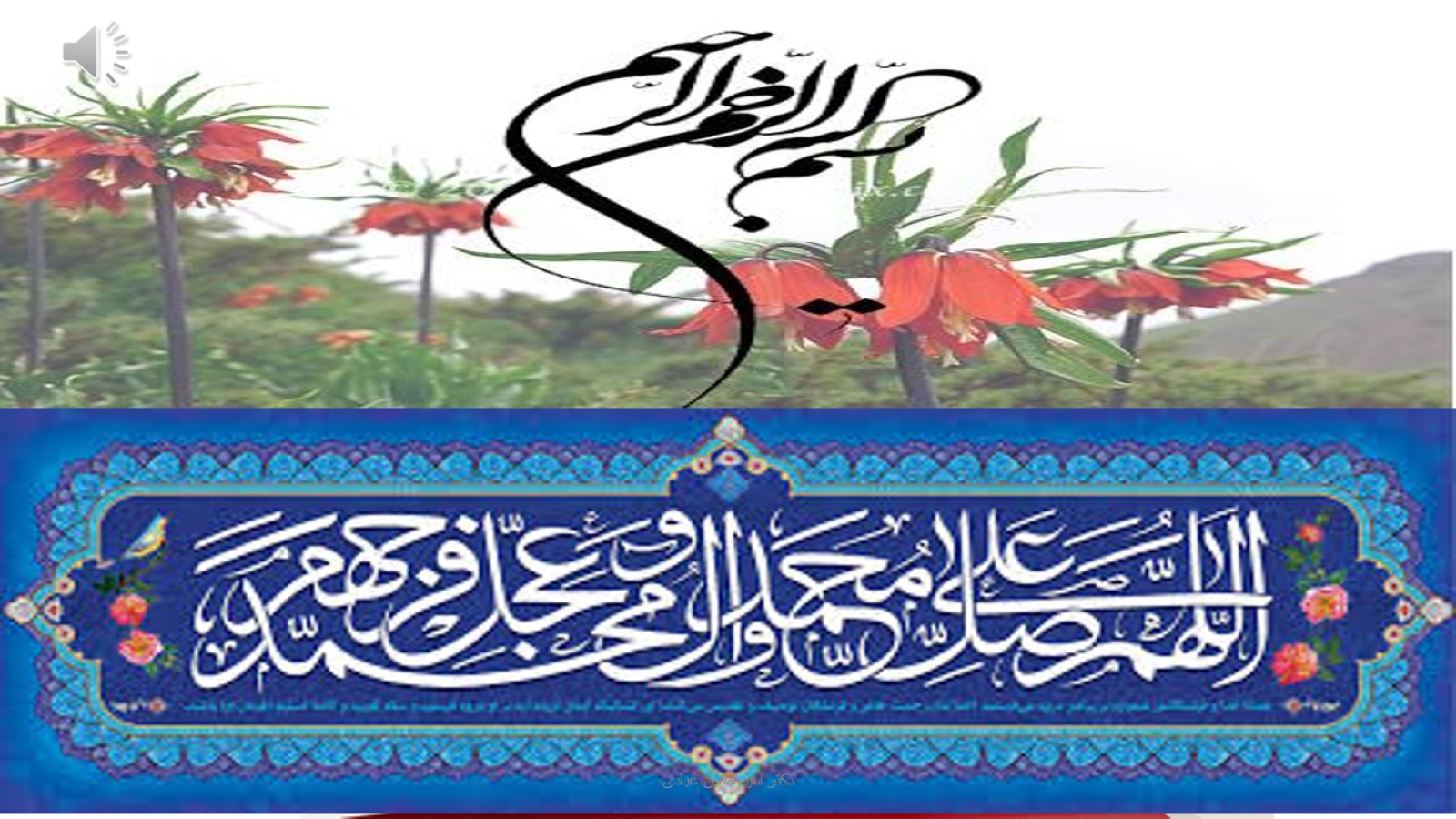 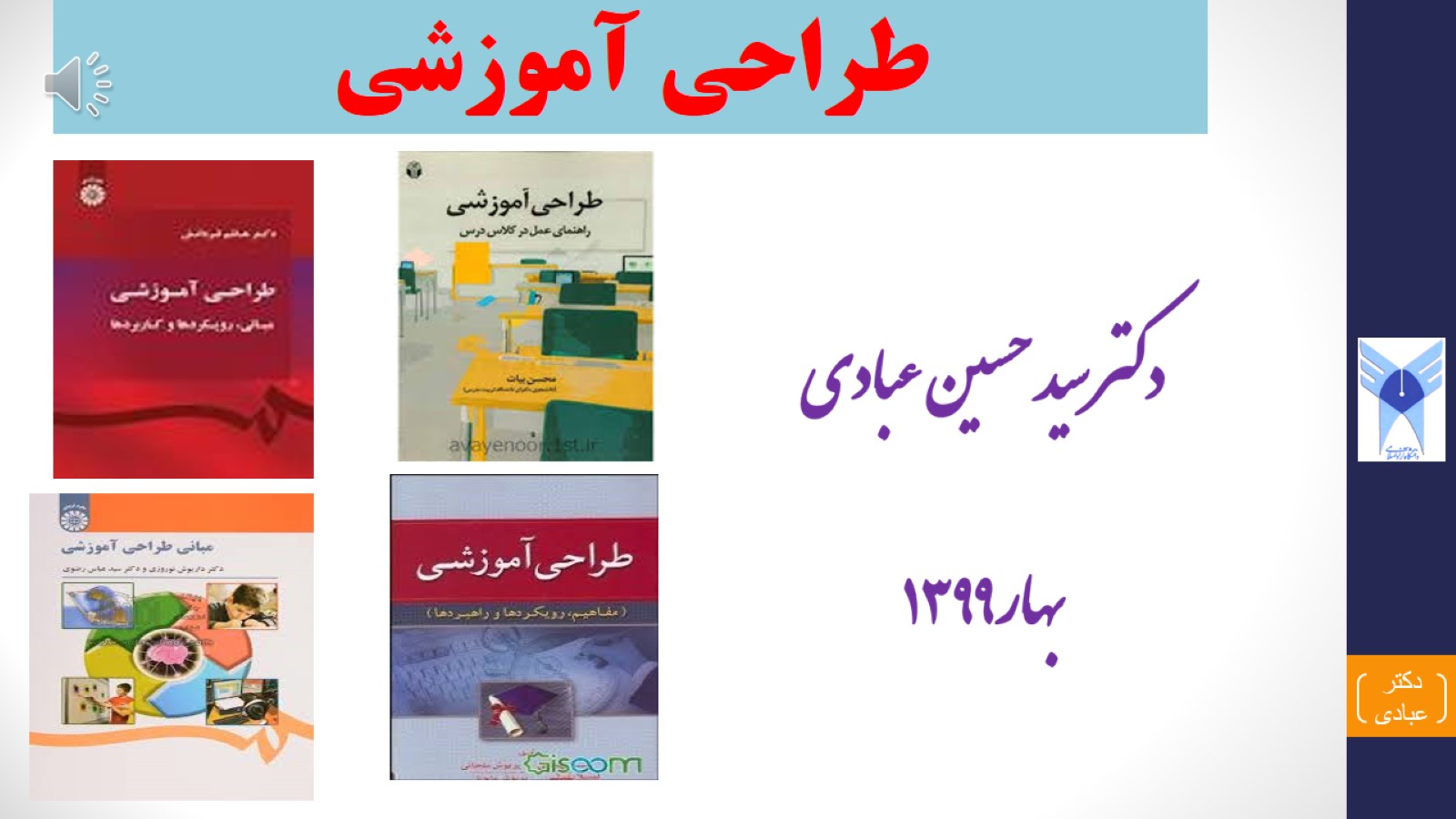 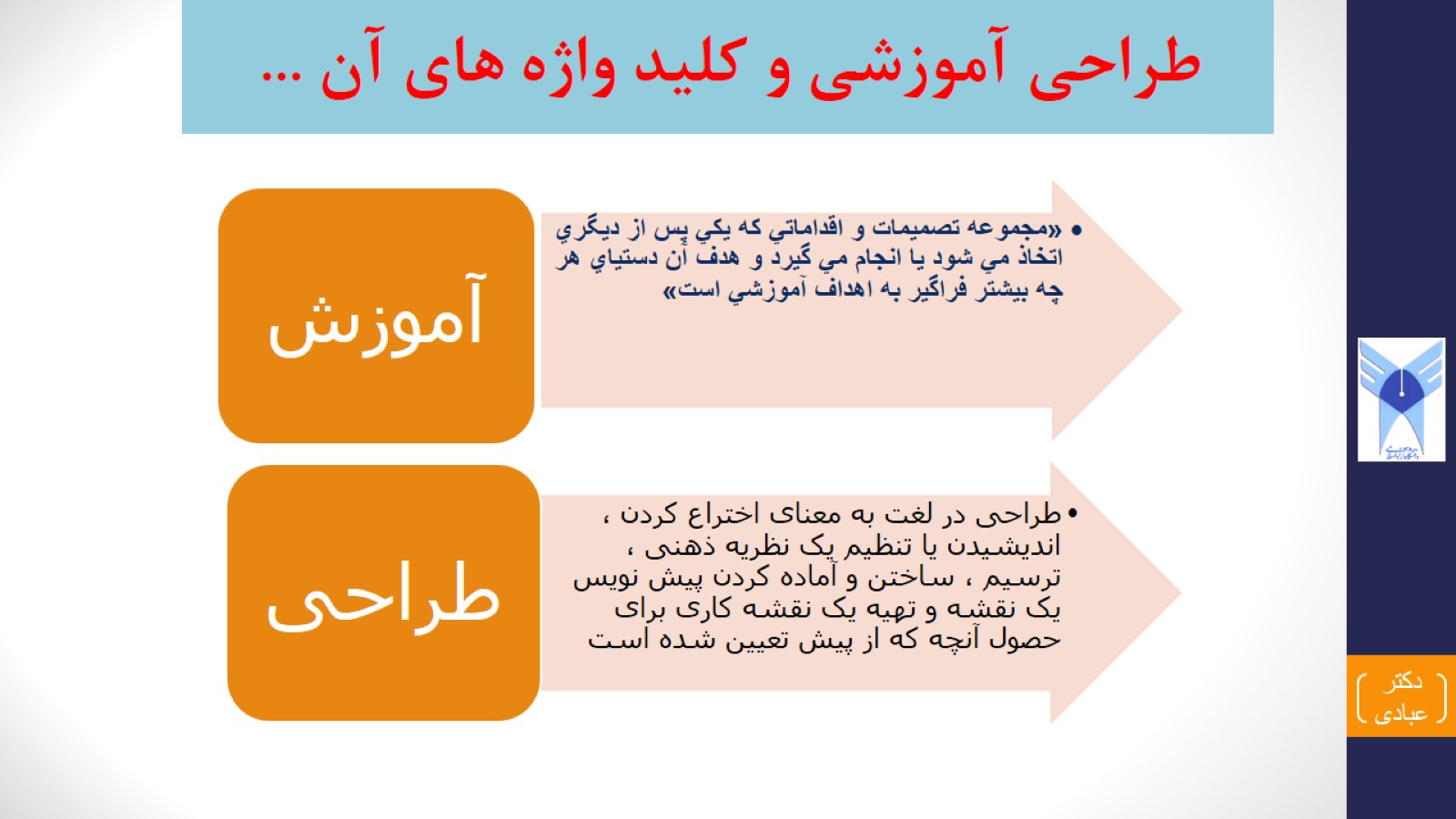 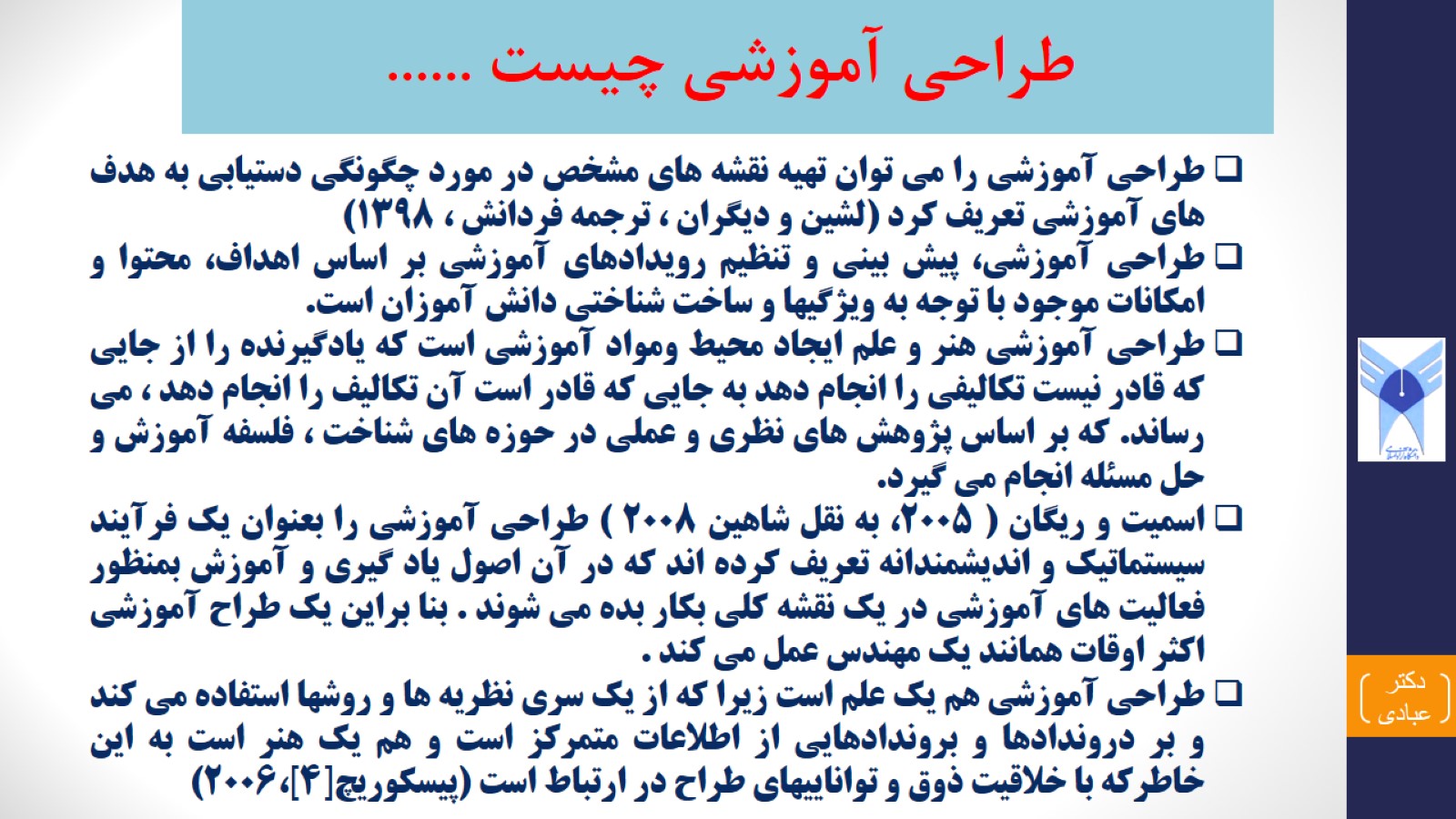 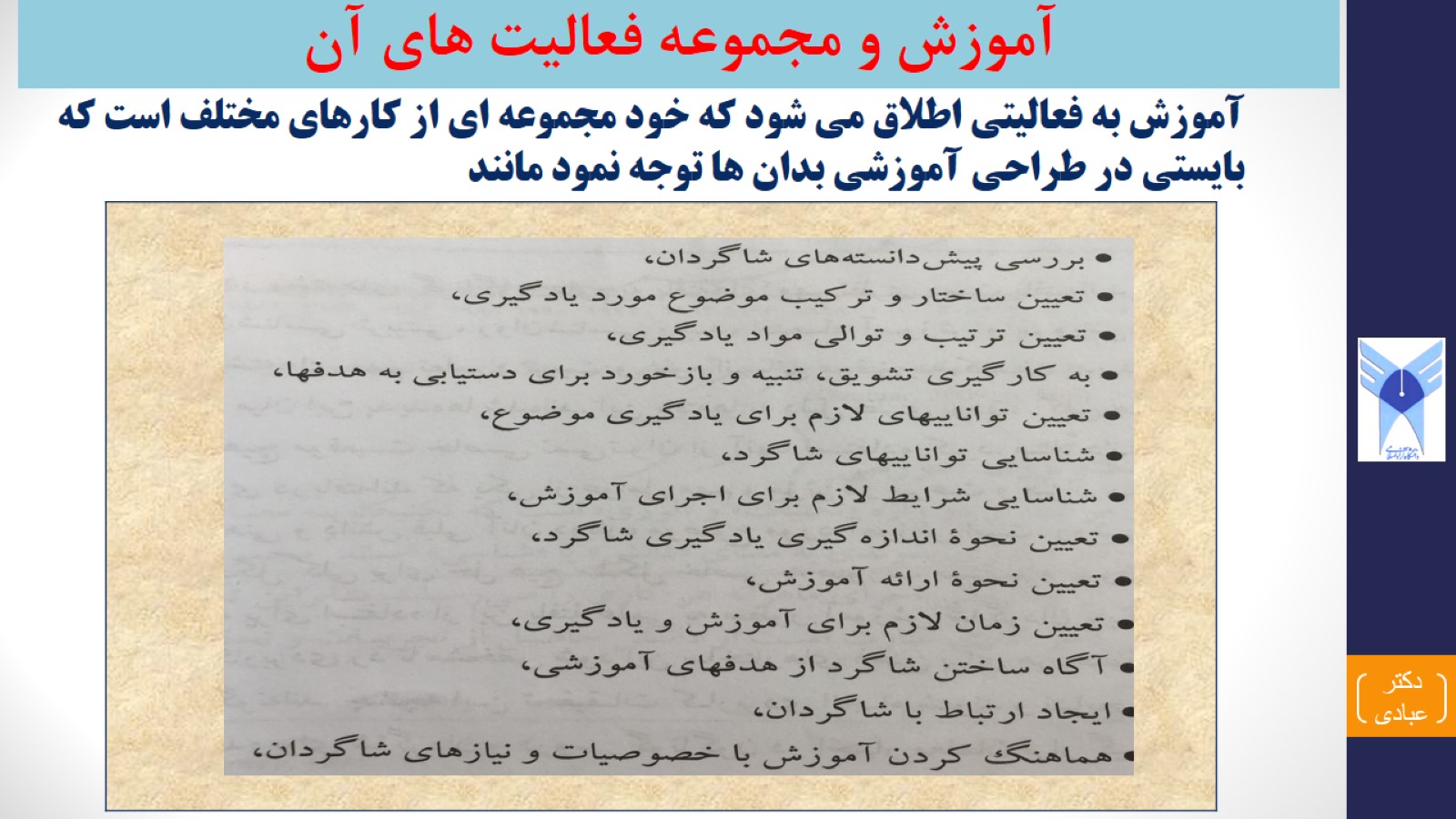 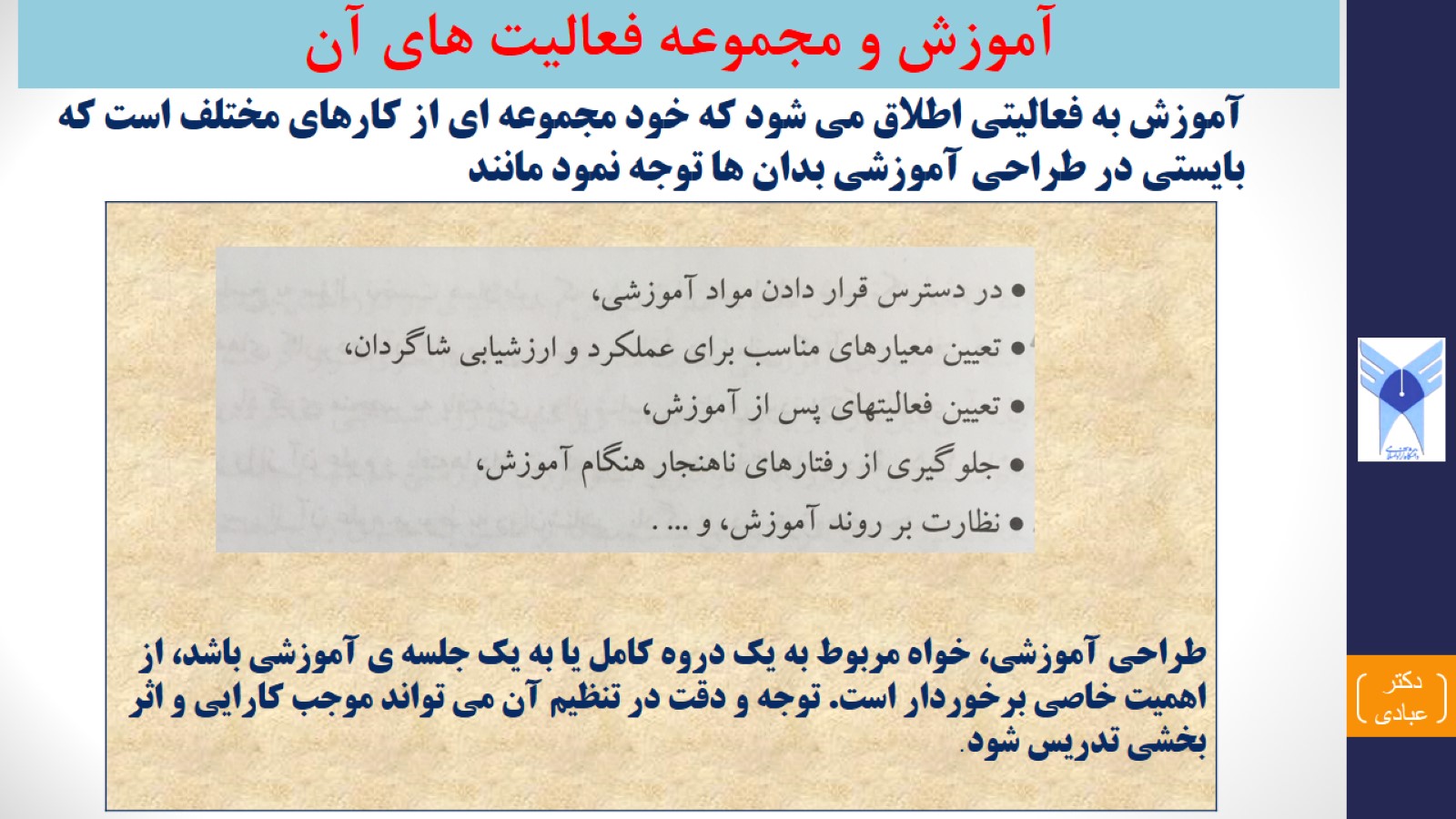 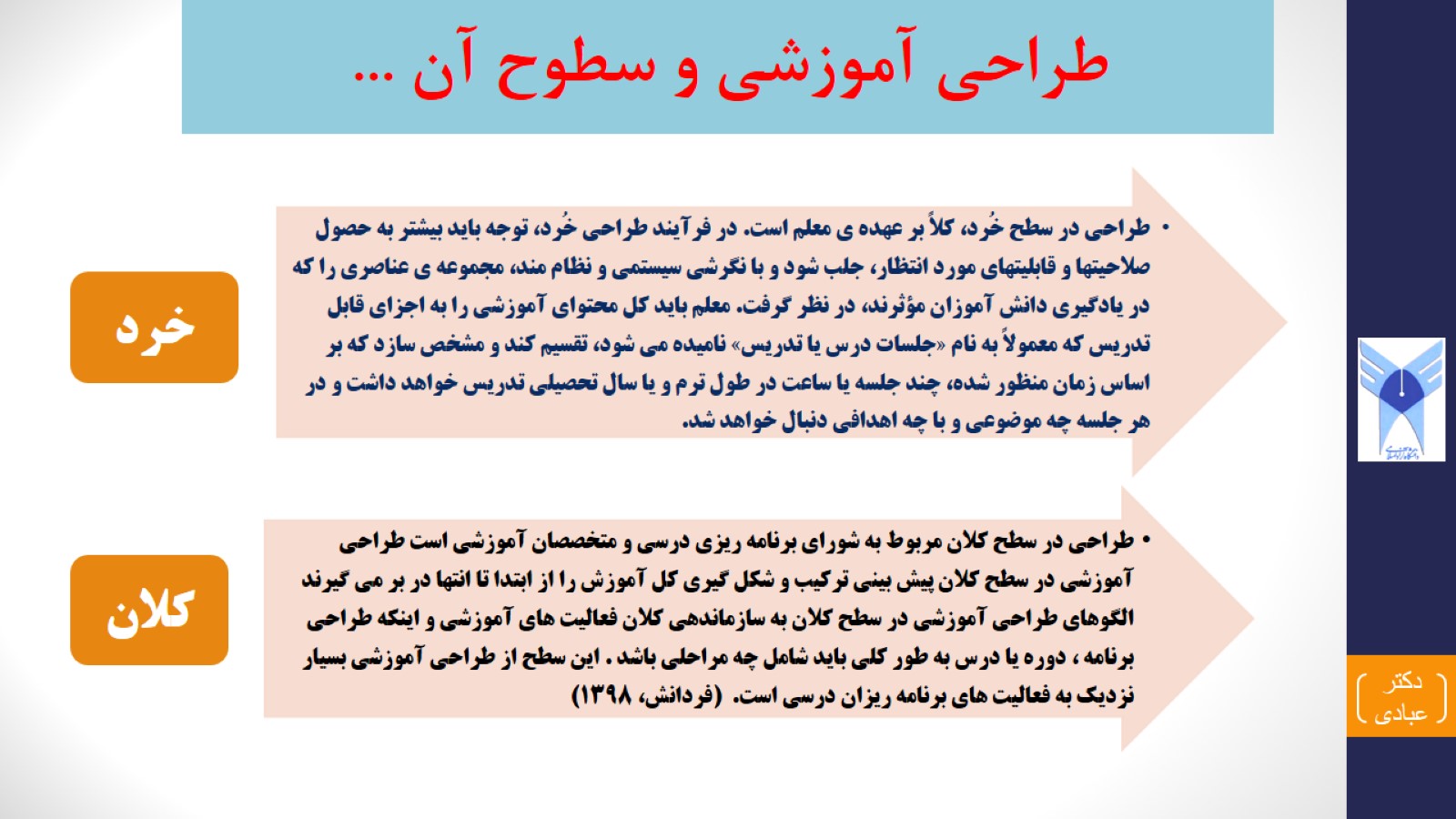 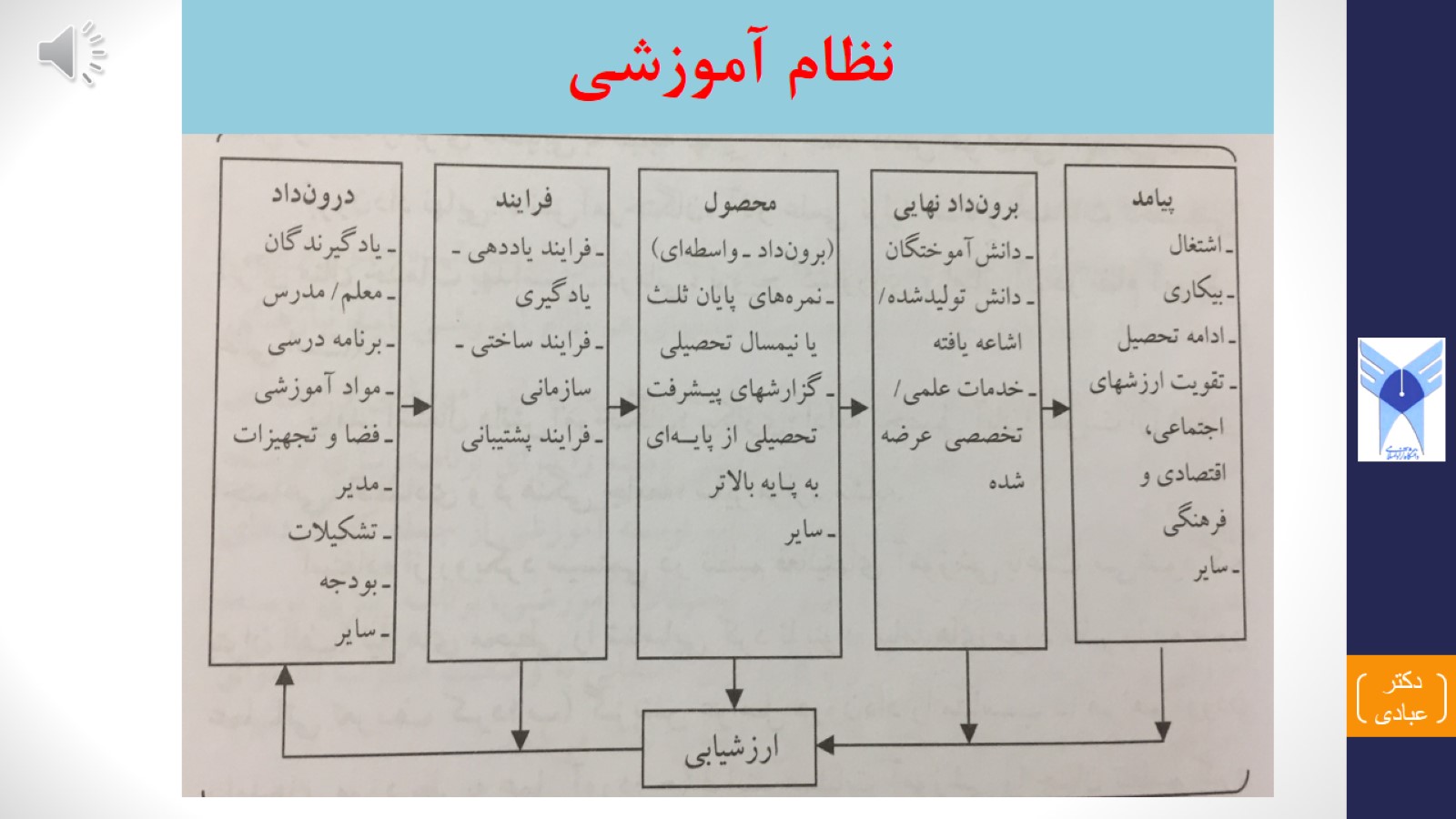 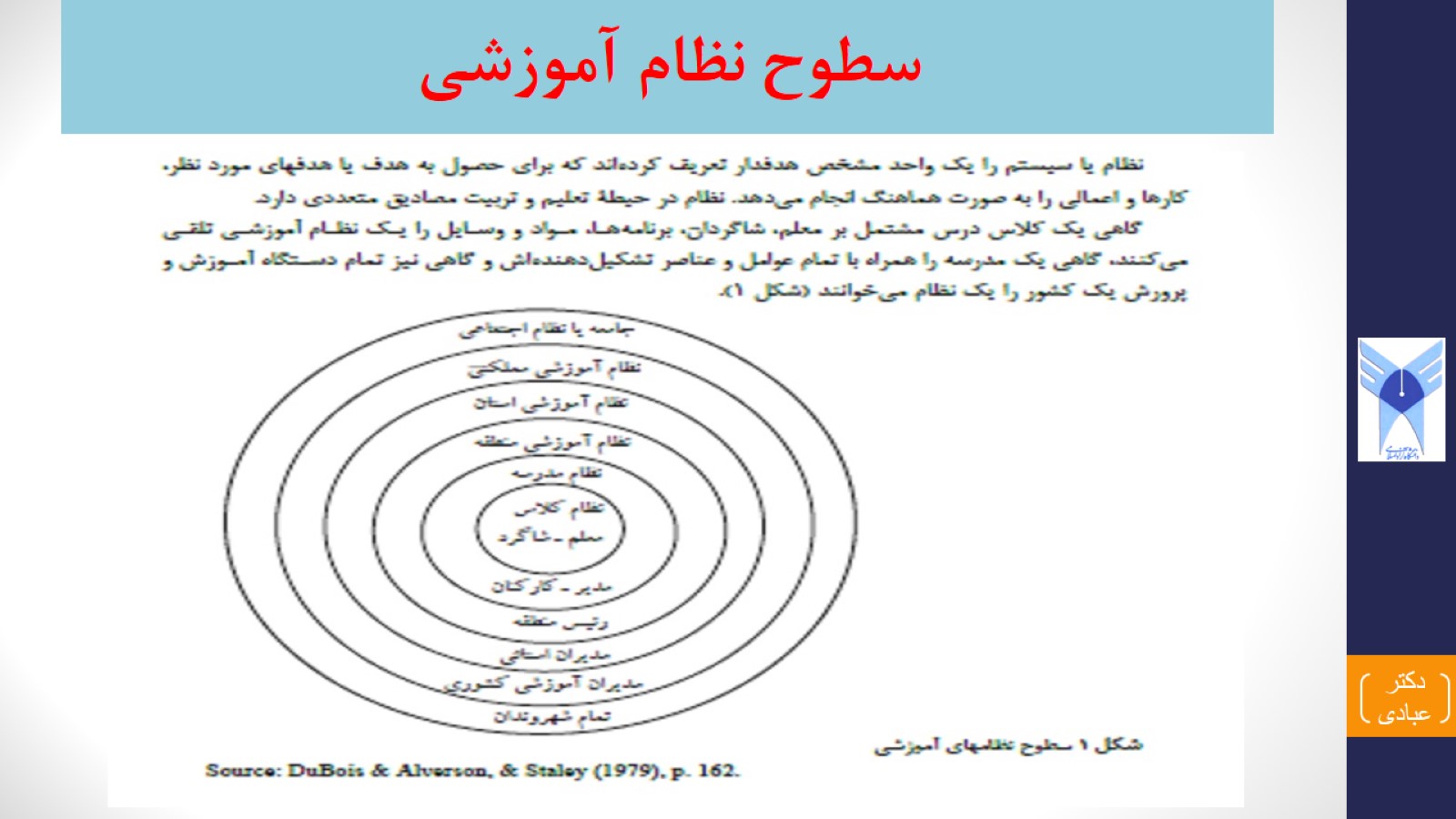 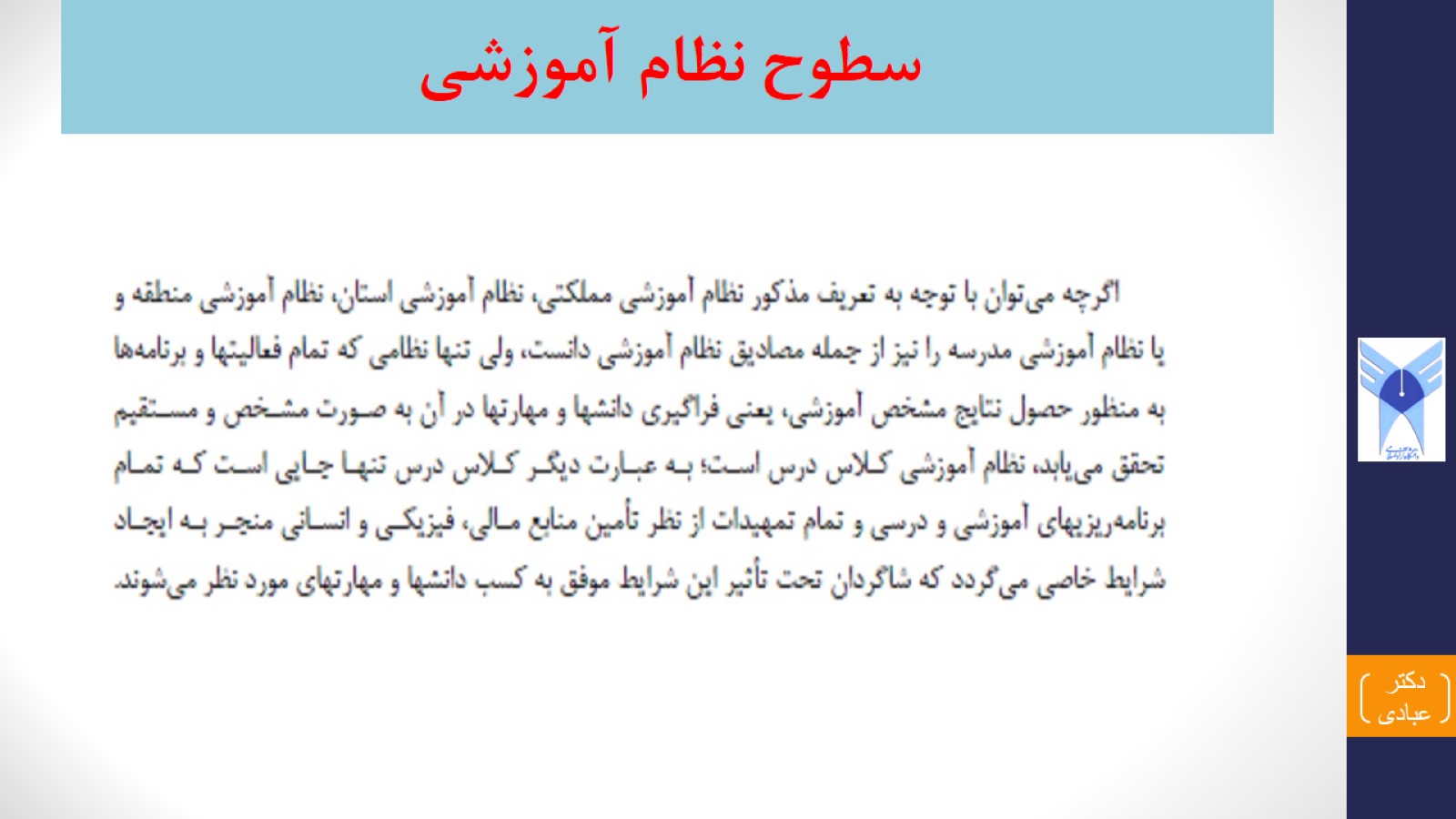 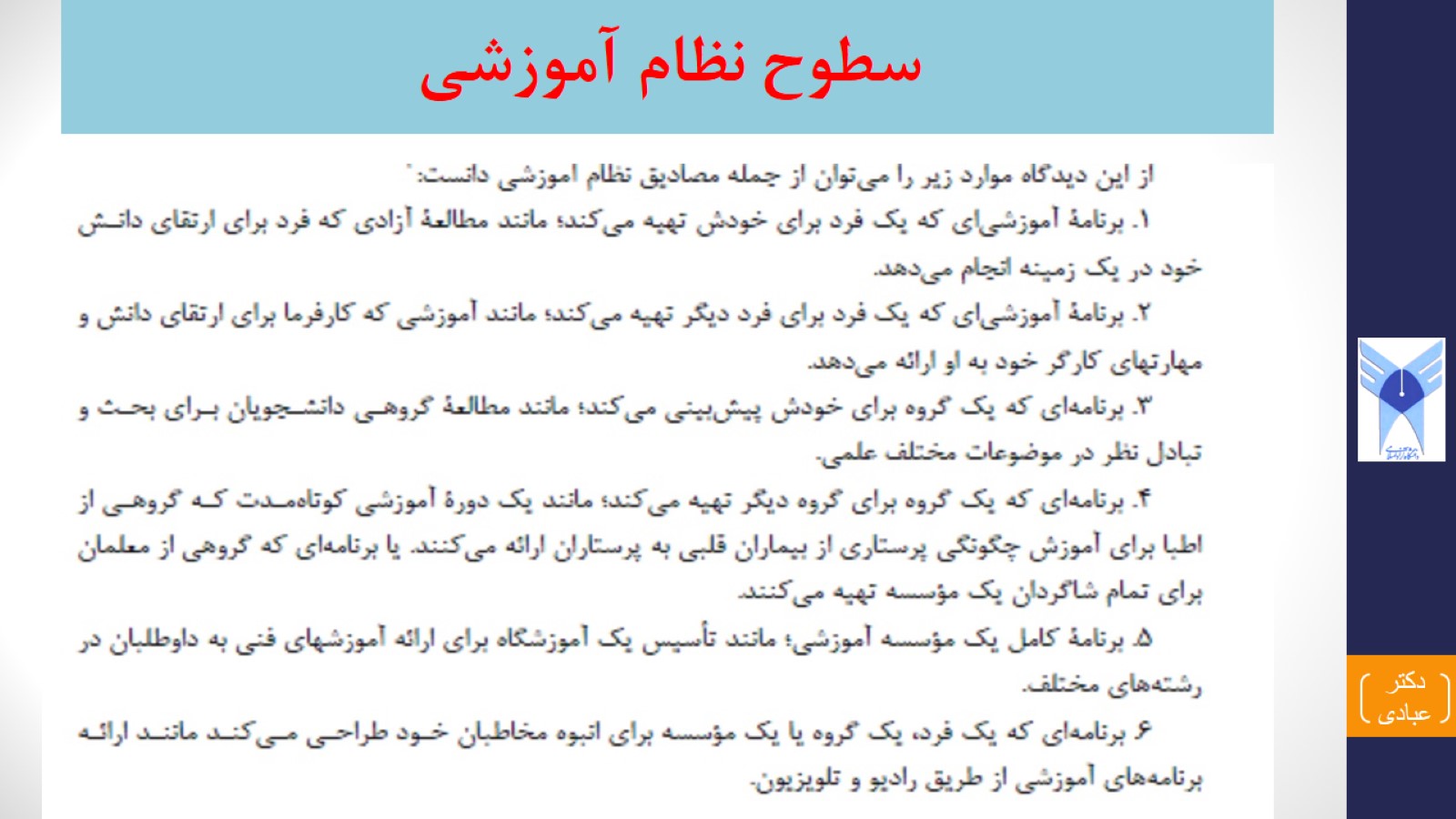 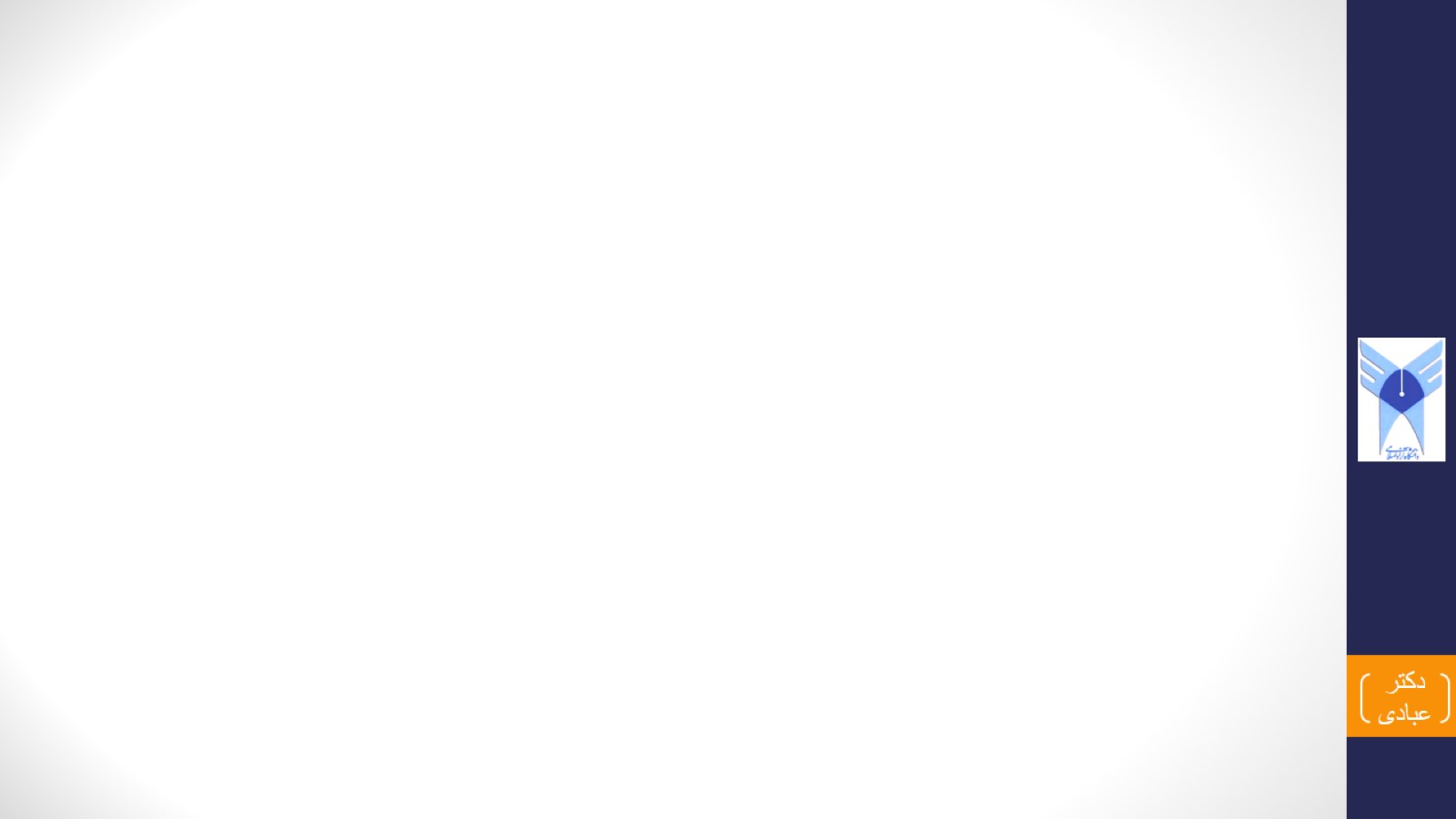 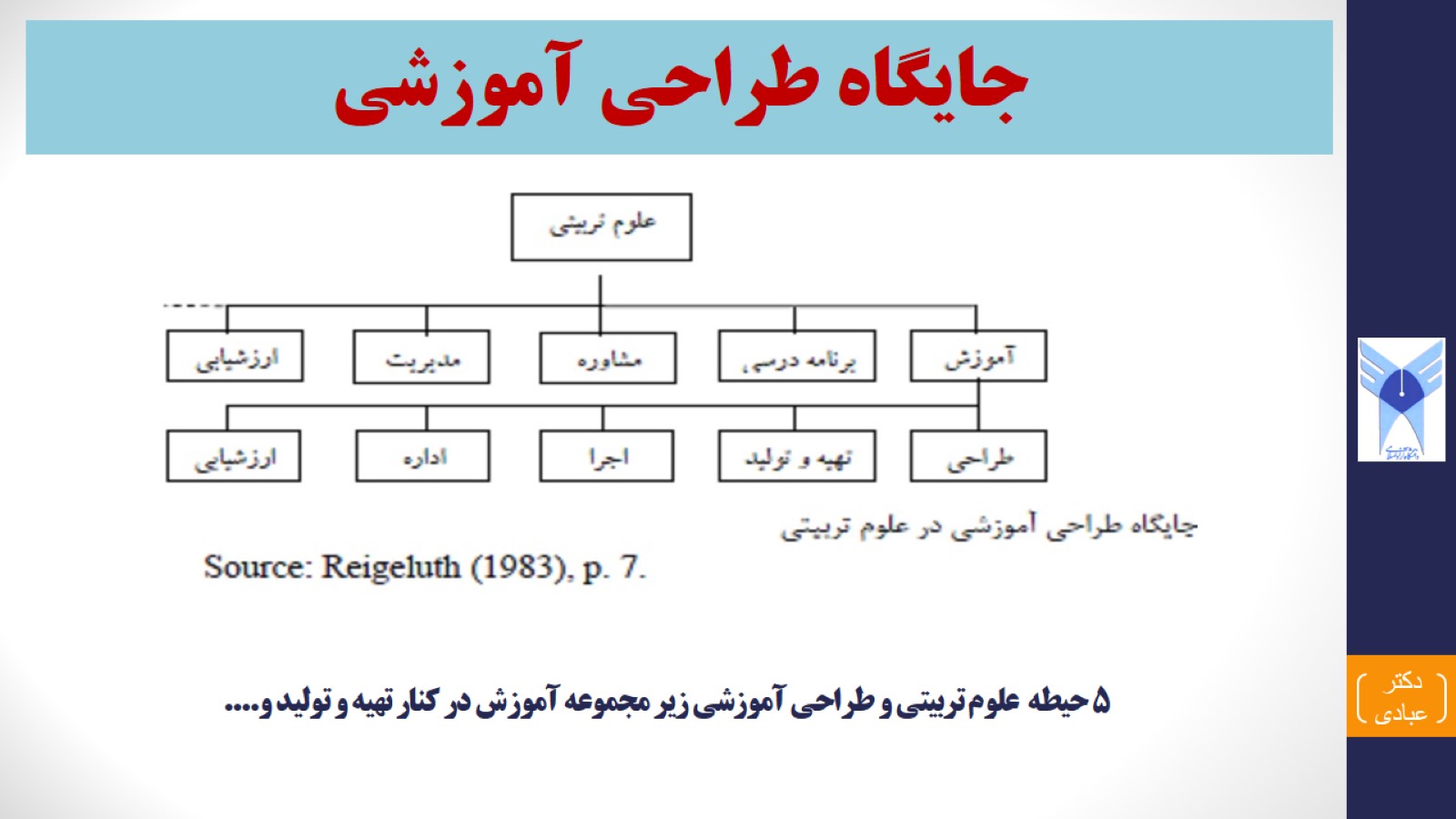 5 حیطه  علوم تربیتی و طراحی آموزشی زیر مجموعه آموزش در کنار تهیه و تولید و....
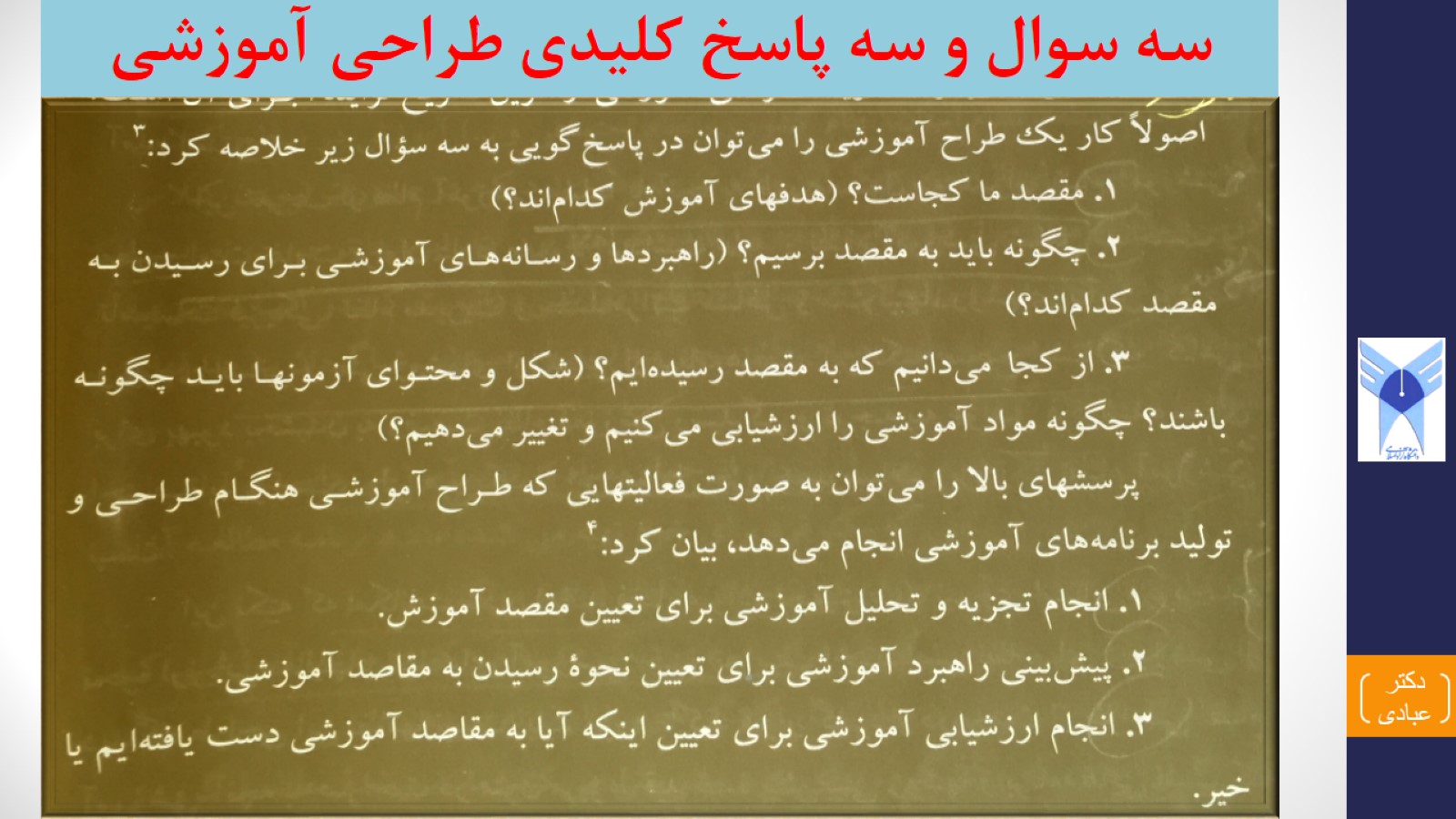 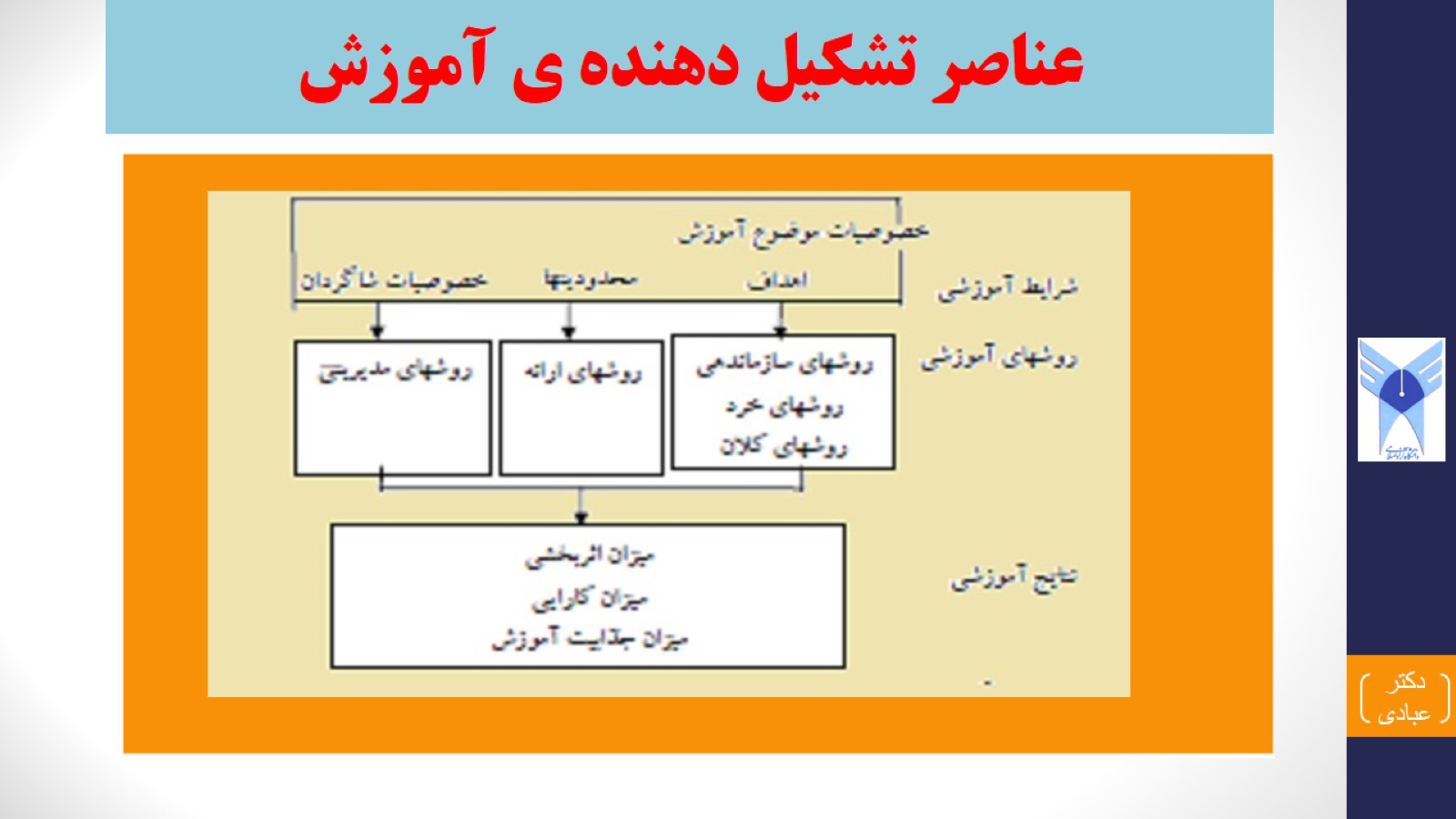 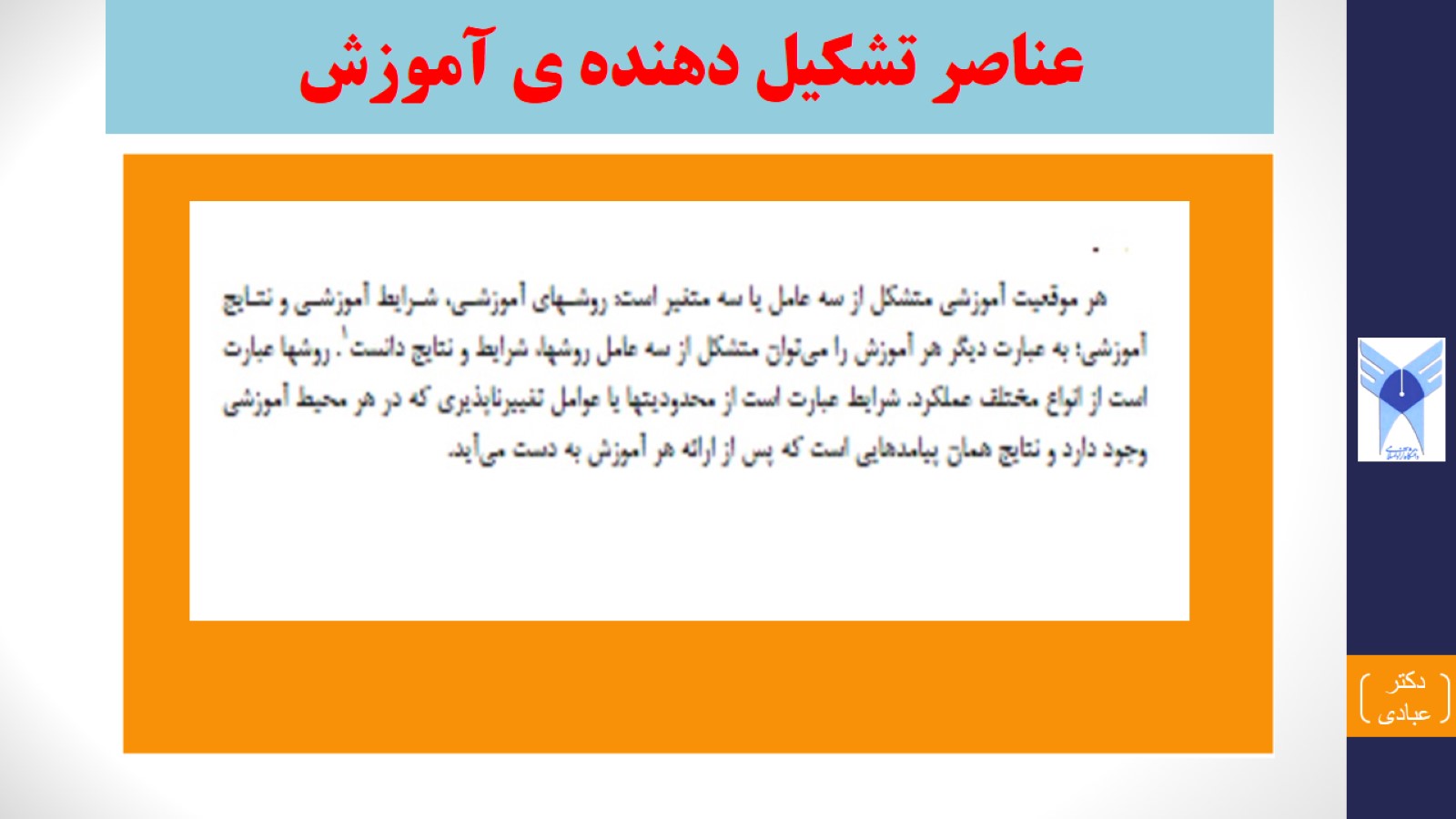 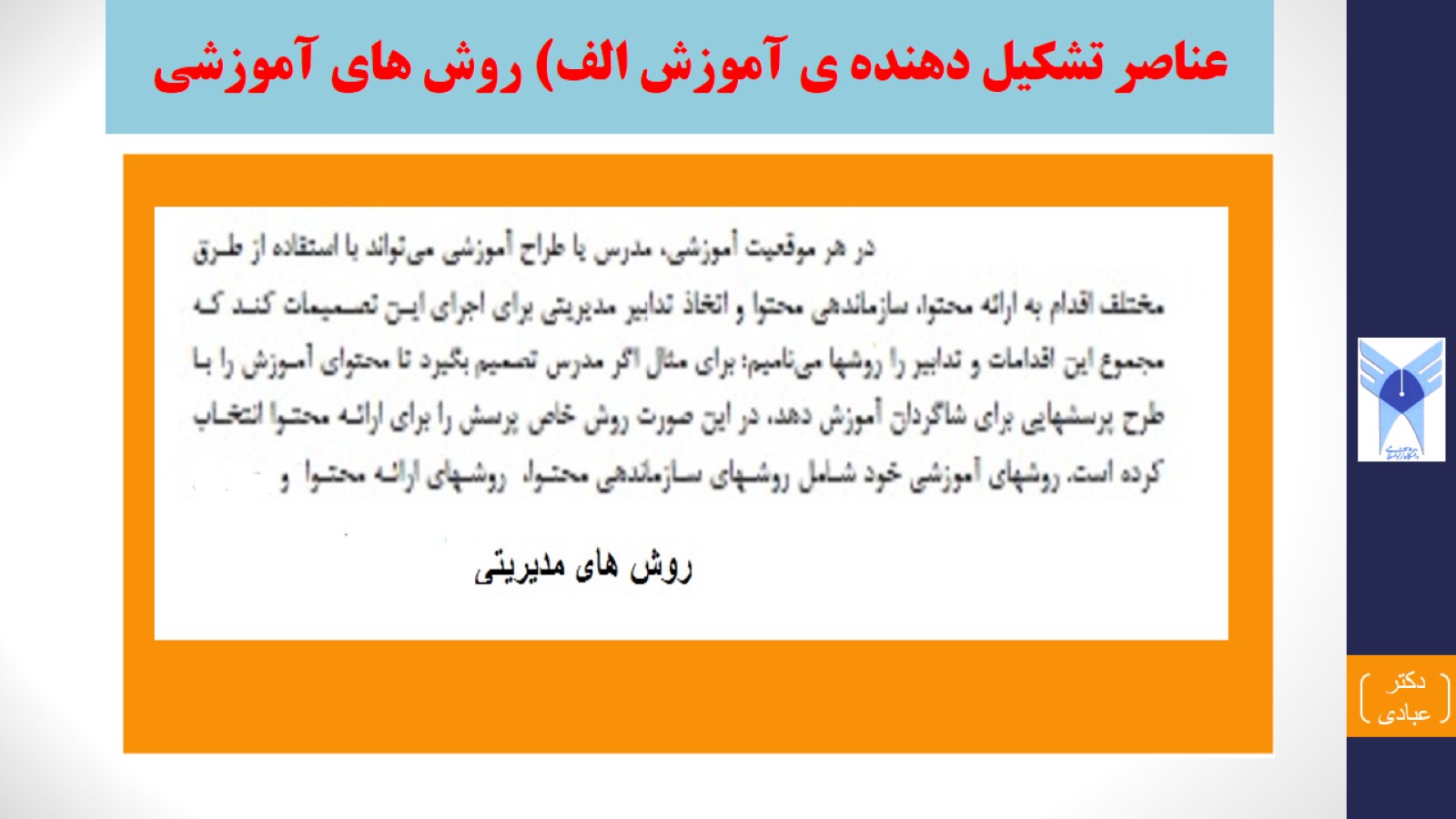 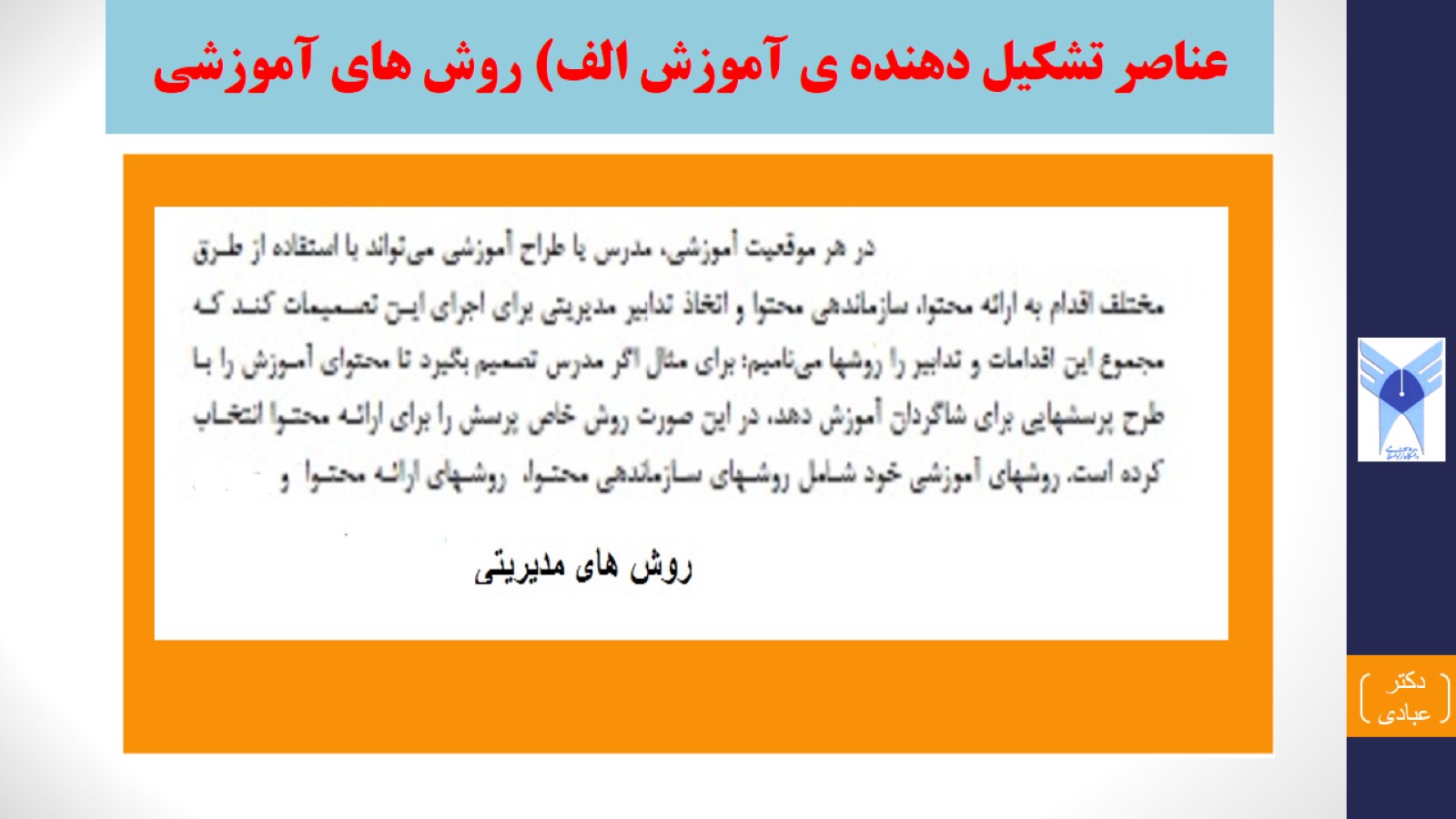 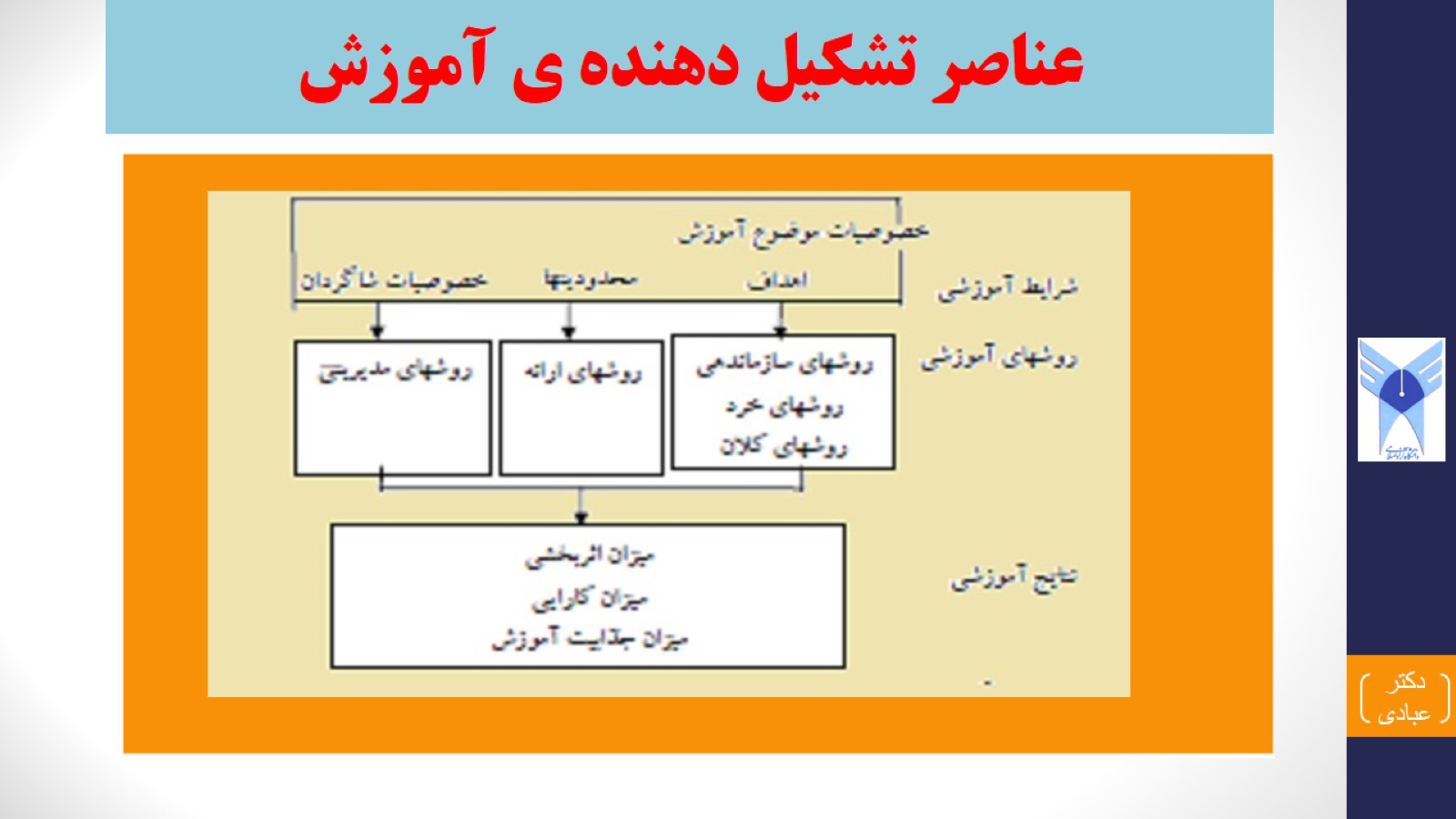 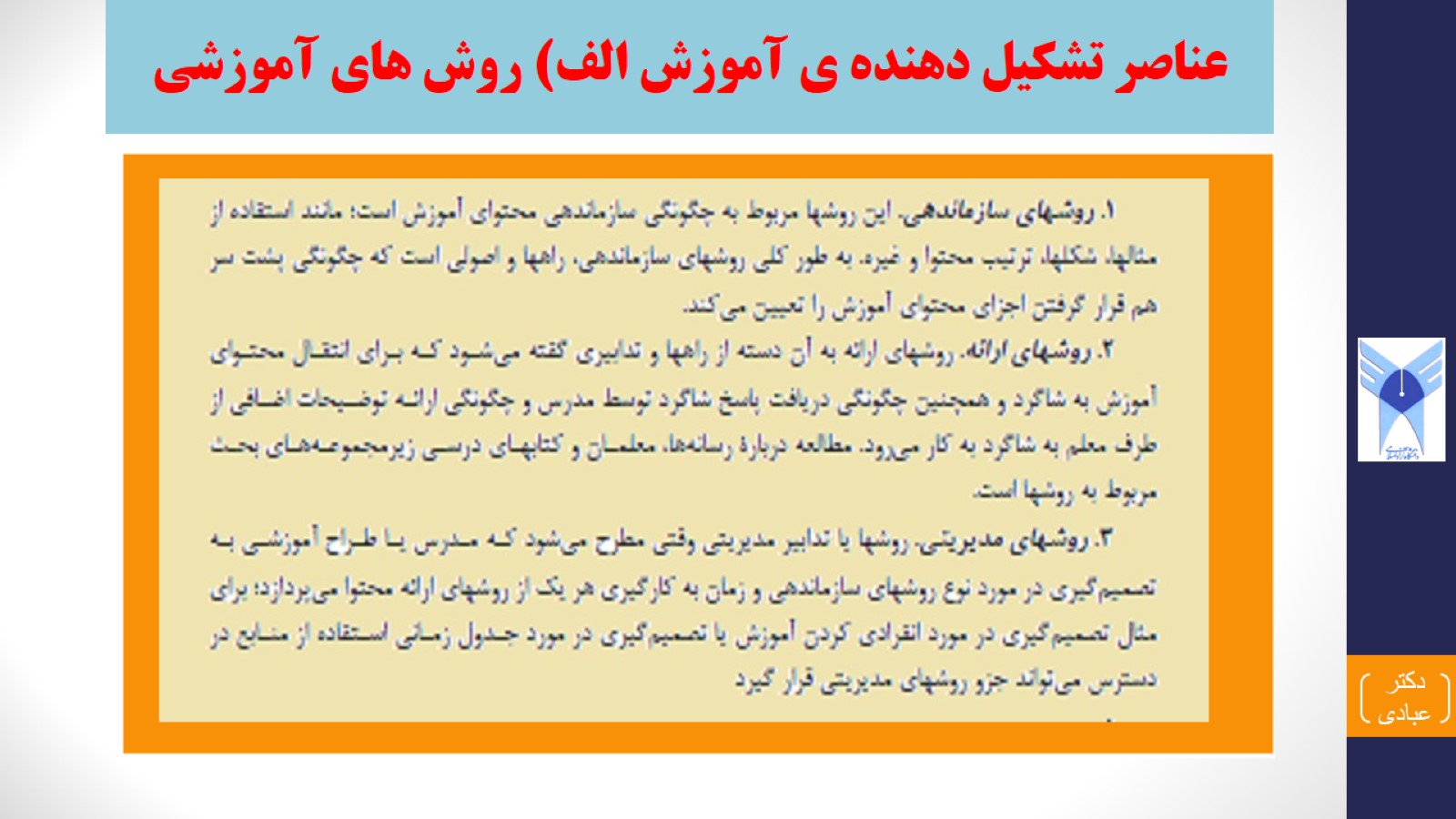 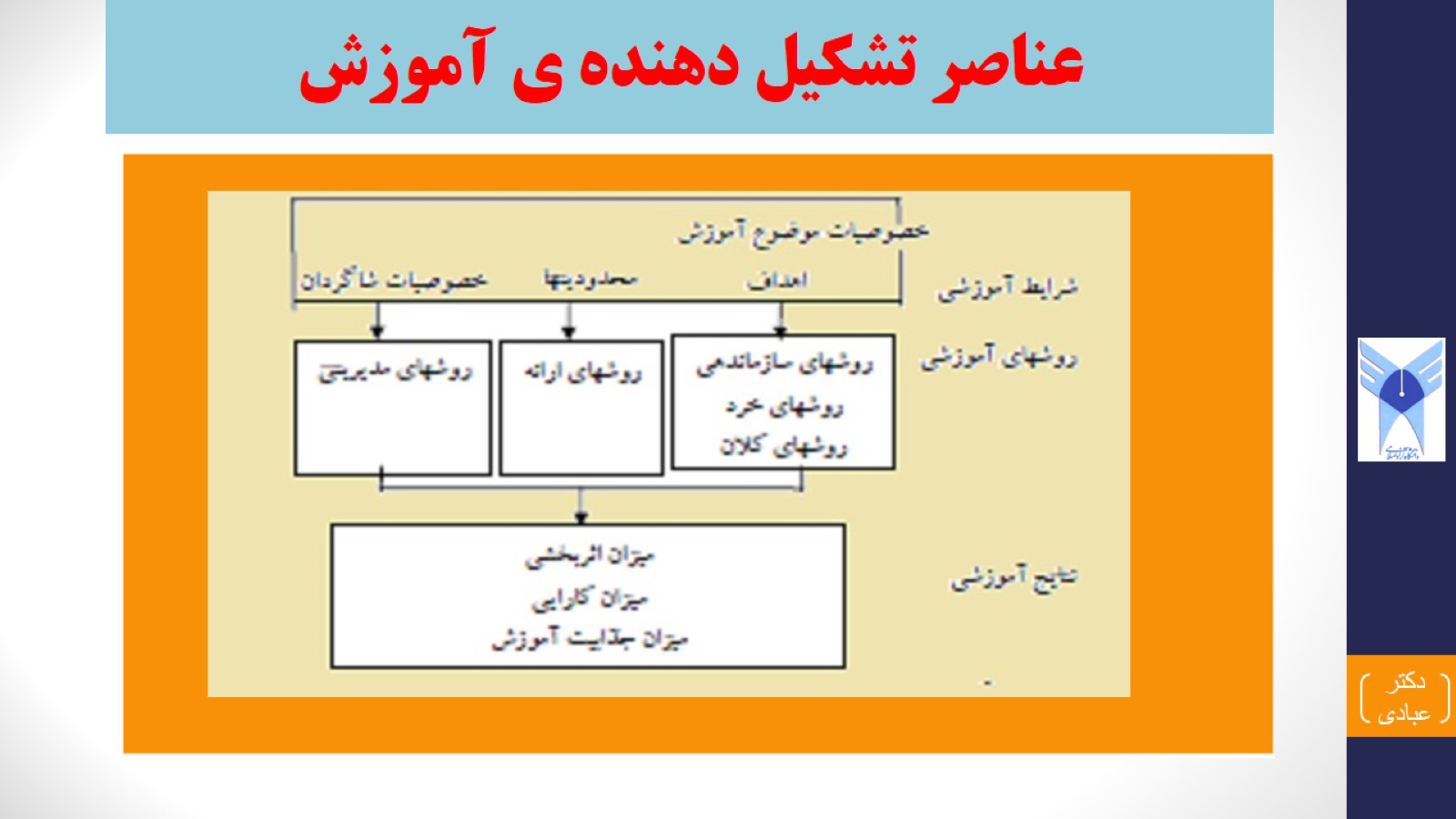 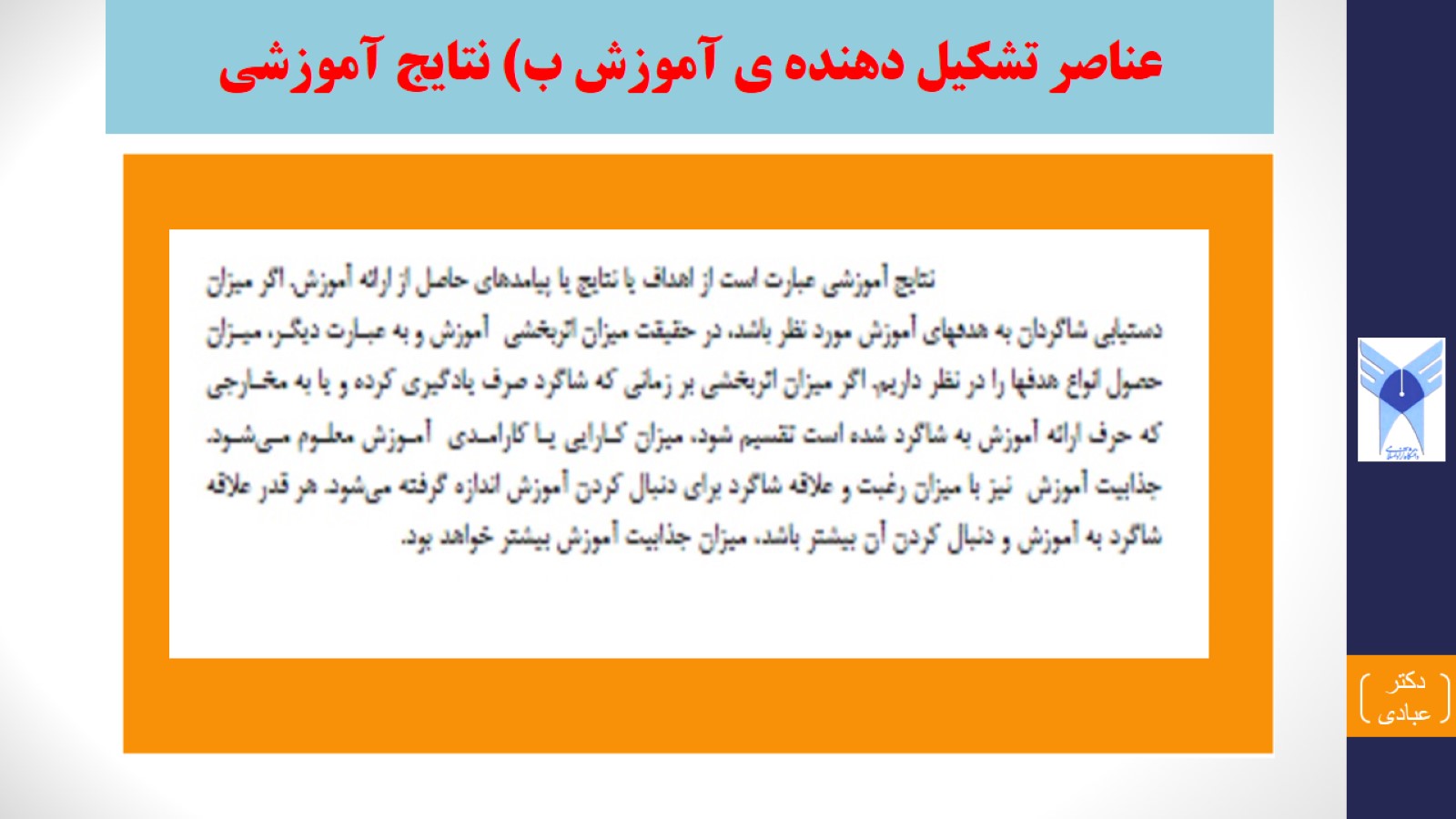 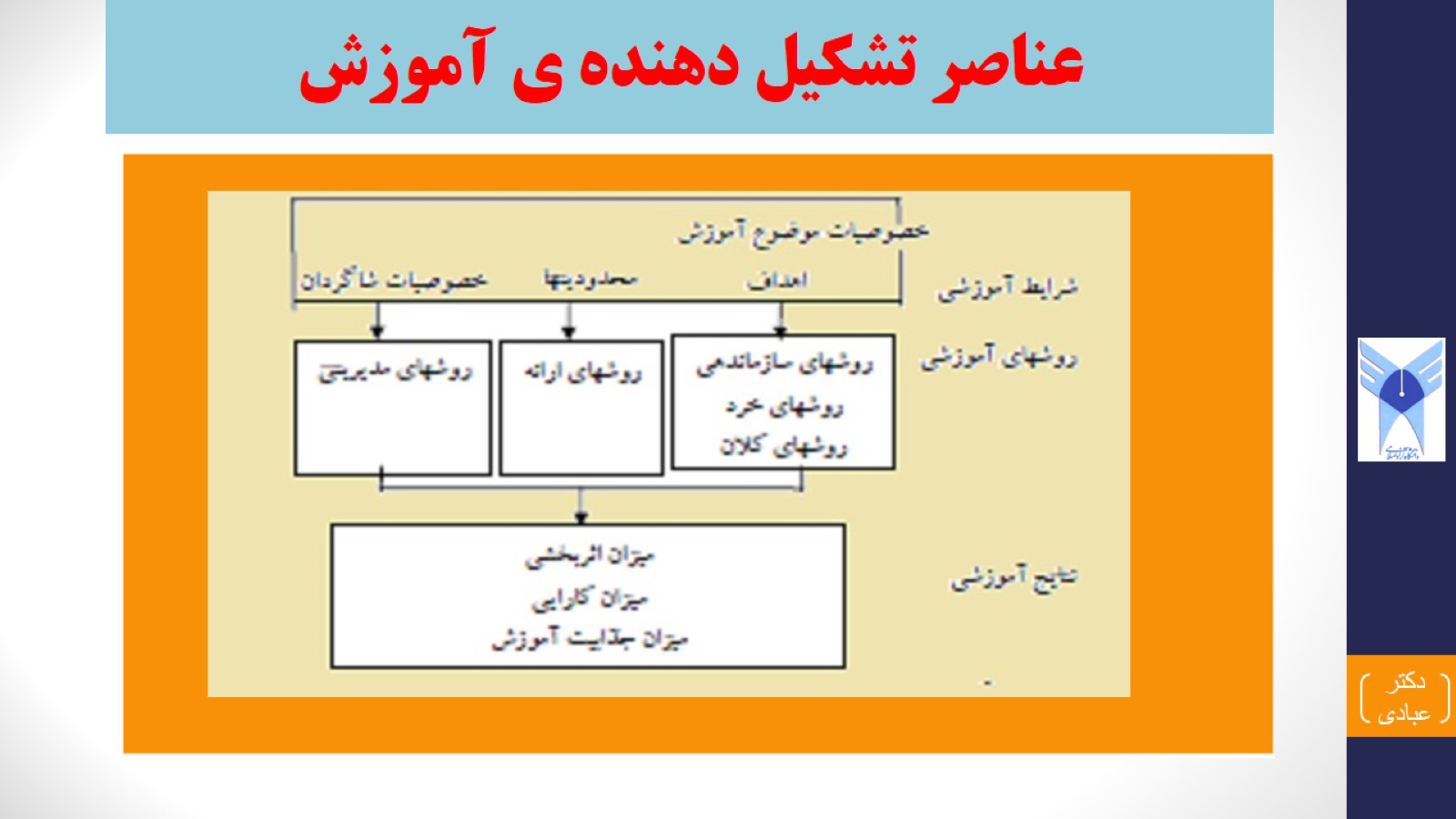 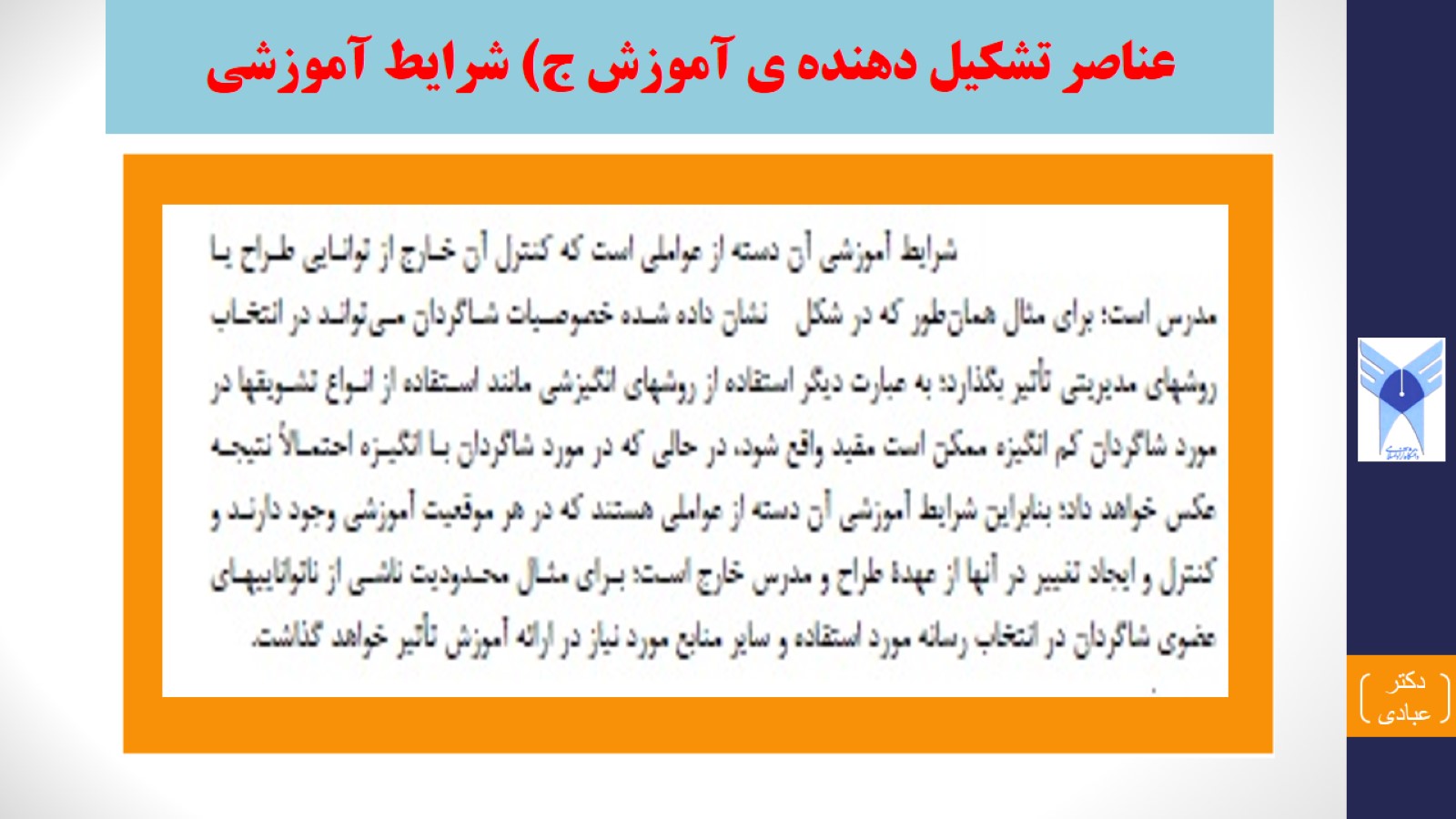 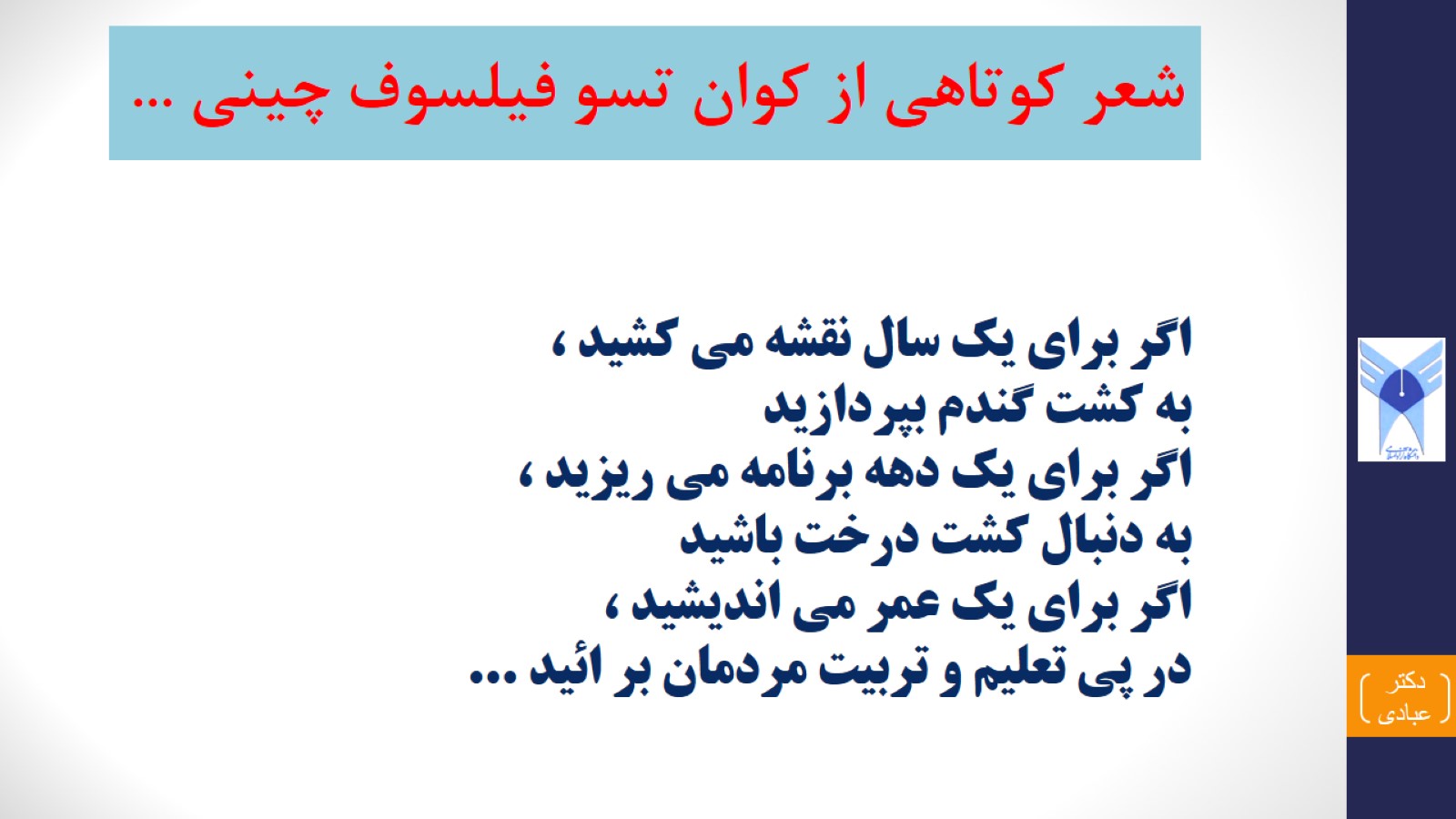 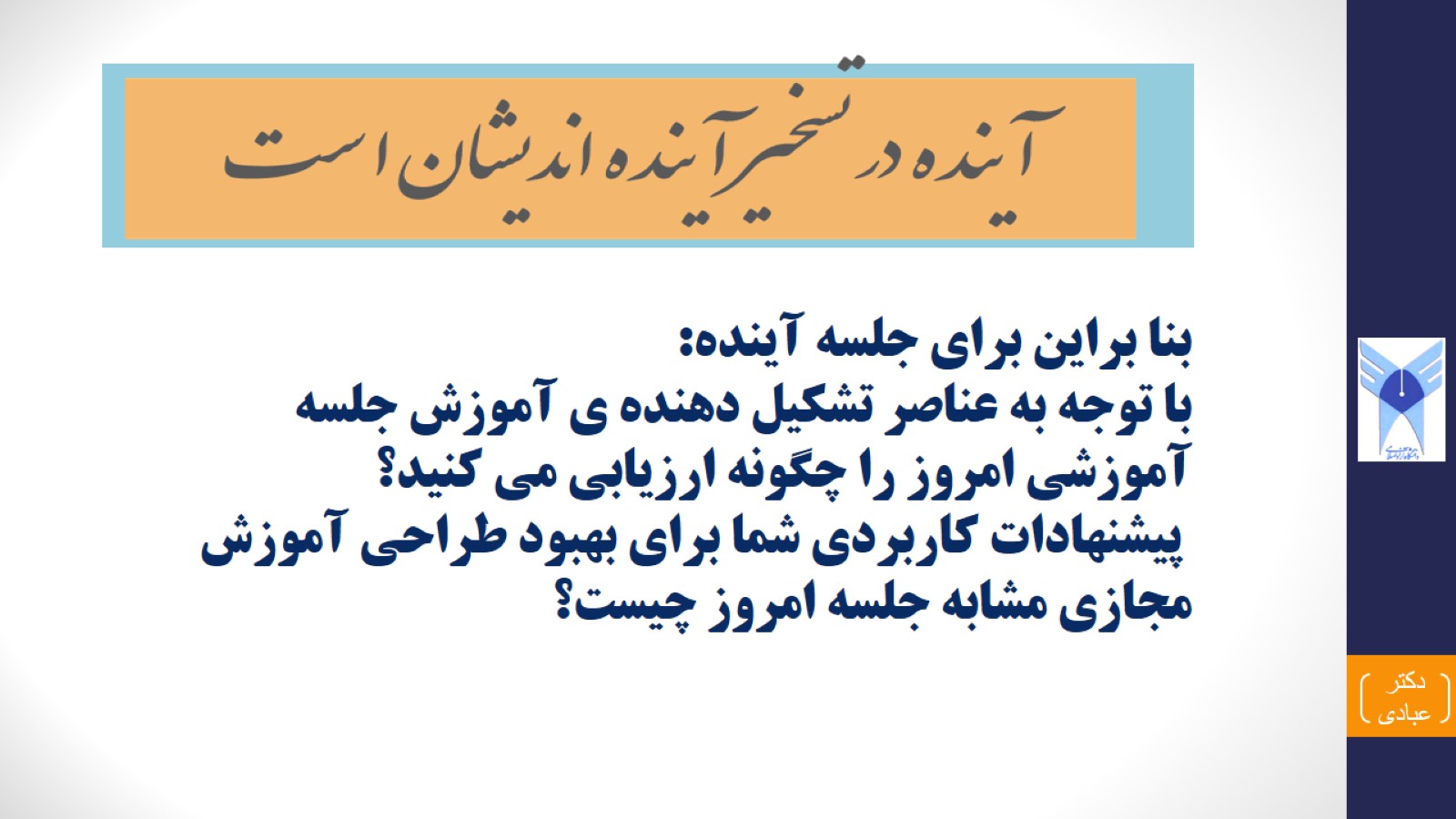